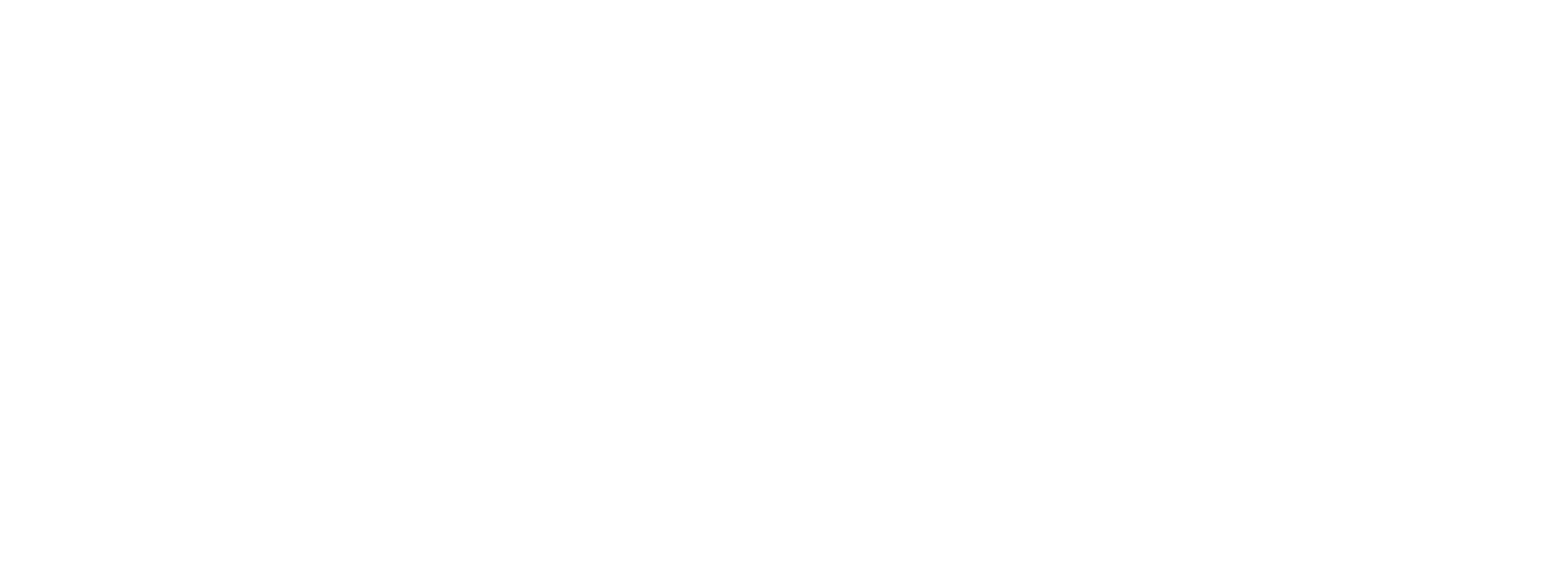 National Federation of the Blind 2020 Blind and Low-Vision Voter Survey
Lou Ann Blake
Director of Research Programs
lblake@nfb.org 
Jeff Kaloc
Government Affairs Specialist
jkaloc@nfb.org
2
Background
First survey following 2008 general election
We also conducted surveys following the 2012, 2014, 2016, 2018, and 2020 general elections
3
2020 Blind Voter Survey
Two separate surveys for 2020 general election
In-person voters
Absentee/by-mail voters
Total of 524 blind and low-vision voters completed the survey
333 completed in-person survey
191 completed absentee/by-mail survey
64% of survey participants voted at their polling place
36% of survey participants voted absentee
4
Results of 2020 In-Person Blind Voter Survey
Were you offered or did you request an accessible voting machine? 
In 2020, 92% answered yes
Highest value: 92% in 2020 and 2016
Lowest value: 63% in 2008
5
Results of 2020 In-Person Blind Voter Survey
Was the accessible BMD up and running when you arrived at the polls?
In 2020, 68% answered yes
Only a slight improvement from the 66% reported in the 2016 and 2018 surveys
Highest value: 87% in 2008
Lowest value: 63% in 2012
6
Results of 2020 In-Person Blind Voter Survey
Did poll workers have problems setting up or activating the accessible voting machine?
24% answered yes in 2020
 Highest percentage that responded yes was 33% in 2018, 2016, and 2012
Lowest value: 19% in 2008
7
Results of 2020 In-Person Blind Voter Survey
Were you able to vote privately and independently using an accessible voting machine?
77% said yes in 2020
Highest reported value: 86% in 2008 and 85% in 2016
Lowest value: 75% in 2012 and 2018
8
Results of 2020 In-Person Blind Voter Survey
Percentage of blind and low-vision voters who voted at the polls with assistance:
2020: 25%
2018: 29%
2016: 17%
2014: 21%
2012: 32%
2008: 37%
9
Results of 2020 Absentee/By-Mail Blind Voter Survey
Methods used to mark absentee ballot:
37% marked paper ballot with assistance
35% used an accessible electronic ballot delivery system to privately and independently mark their ballot
20% independently hand marked a paper ballot
8% used a Braille ballot or plastic template
10
Results of 2020 Absentee/By-Mail Blind Voter Survey
Reasons for choosing to use an electronic ballot delivery system:
To avoid risk of exposure to COVID-19 at the polling place: 42%
Paper ballot is inaccessible to me: 40%
I wanted to try it: 24%
I voted in an all vote by mail state: 6%
11
Results of 2020 Absentee/By-Mail Blind Voter Survey
Reasons for choosing to use a traditional paper ballot:
To avoid exposure to COVID-19 at the polls: 49%
I used a paper ballot for previous election(s): 28%
There is not an accessible way to vote absentee in my state: 18%
12
Results of 2020 Absentee/By-Mail Blind Voter Survey
Access technology used to mark absentee/by-mail ballot:
Screen reader: 35%
CCTV: 7%
Screen magnification: 5%
Refreshable Braille display: 3%
Other technology (hand-held magnifier, smartphone magnifier app): 13%
Did not use access technology to mark ballot: 48%
13
Results of 2020 Absentee/By-Mail Blind Voter Survey
85% of survey respondents who used an electronic ballot delivery system said they found it easy to use
7% said they encountered problems when printing the ballot or that printing the ballot was difficult